Муниципальное бюджетное дошкольное образовательное учреждение детский ясли-сад "Улыбка" Шипуновского района
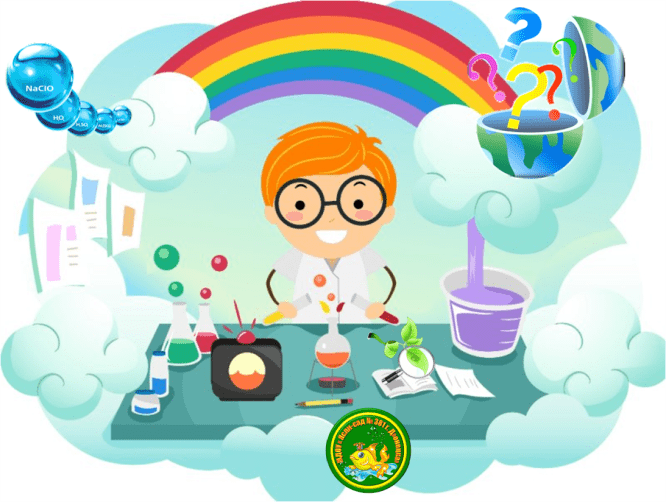 МАСТЕР - КЛАСС 
ДЛЯ ВОСПИТАТЕЛЕЙ ПО ЭКСПЕРИМЕНТИРОВАНИЮ С РАЗЛИЧНЫМИ МАТЕРИАЛАМИ
Выполнила:воспитатель МБДОУ детского ясли-сада «Улыбка»Петрыкина Юлия Сергеевна
Шипуново, 2020
Расскажи – и я забуду,покажи – и я запомню,дай попробовать – и я пойму.(Китайская пословица)
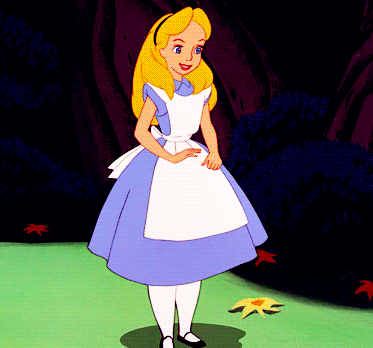 Опыт № 1 «Цветы лотоса»
    Вырежьте из цветной бумаги цветы с длинными лепестками. При помощи карандаша закрутите лепестки к центру. А теперь опустите кувшинки  на воду, налитую в таз. Буквально на ваших глазах лепестки цветов начнут распускаться. Это происходит потому, что бумага намокает, становится постепенно тяжелее и лепестки раскрываются.
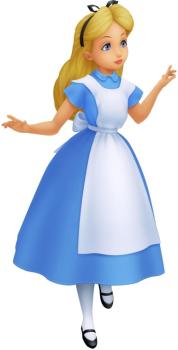 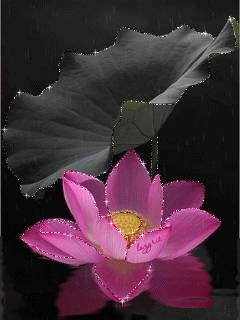 Опыт № 2 «Танцующая виноградинка»
Возьмите стакан со свежей газированной водой или лимонадом и бросьте в нее виноградинку. Она чуть тяжелее воды и опустится на дно. Но на нее тут же начнут садиться пузырьки газа, похожие на маленькие воздушные шарики. Вскоре их станет так много, что виноградинка всплывет.
Но на поверхности пузырьки лопнут, и газ улетит. Отяжелевшая виноградинка вновь опустится на дно. Здесь она снова покроется пузырьками газа и снова всплывет. Так будет продолжаться несколько раз, пока вода не «выдохнется».
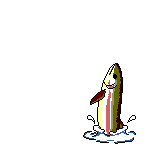 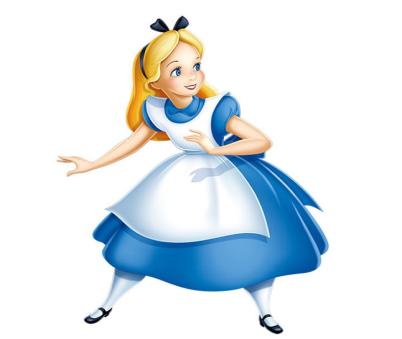 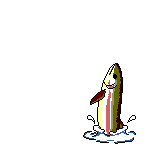 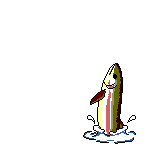 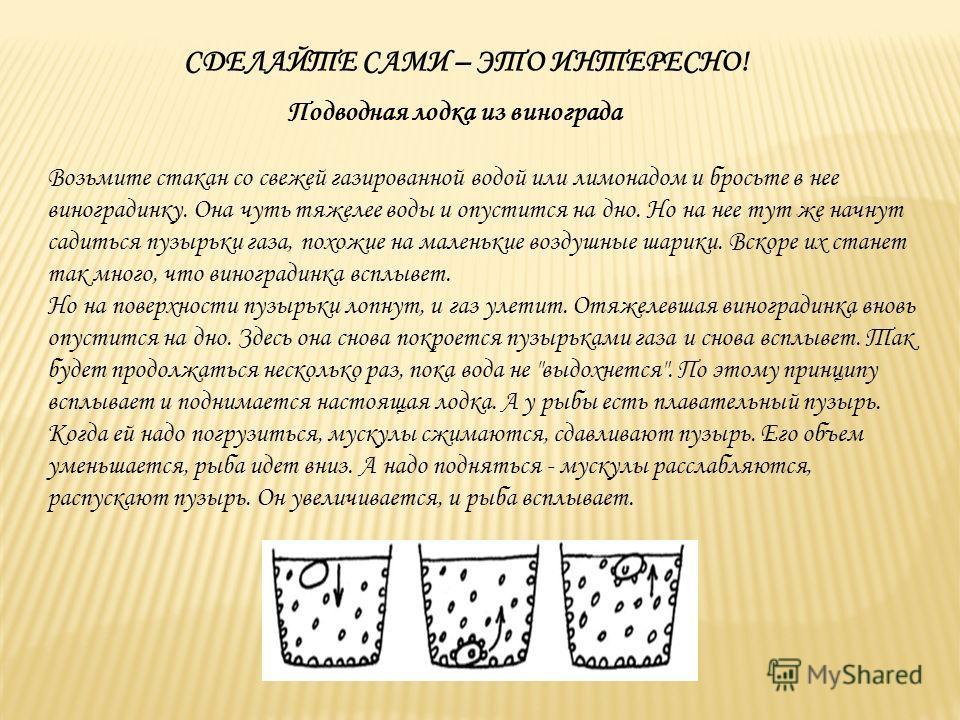 Опыт № 3  
Вам понадобится 5 спичек.  Надломите их посредине, согните под прямым углом и положите на блюдце.  Капните несколько капель воды на сгибы спичек. Наблюдайте. Постепенно спички начнут расправляться и образуют звезду.
  Причина этого явления, которое называется капиллярность, в том, что волокна дерева впитывают влагу. Она ползет все дальше по капиллярам. Дерево набухает, а его уцелевшие волокна "толстеют", и они уже не могут сильно сгибаться и начинают расправляться.
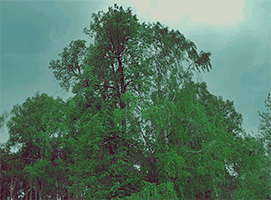 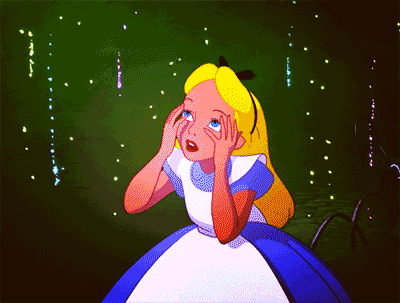 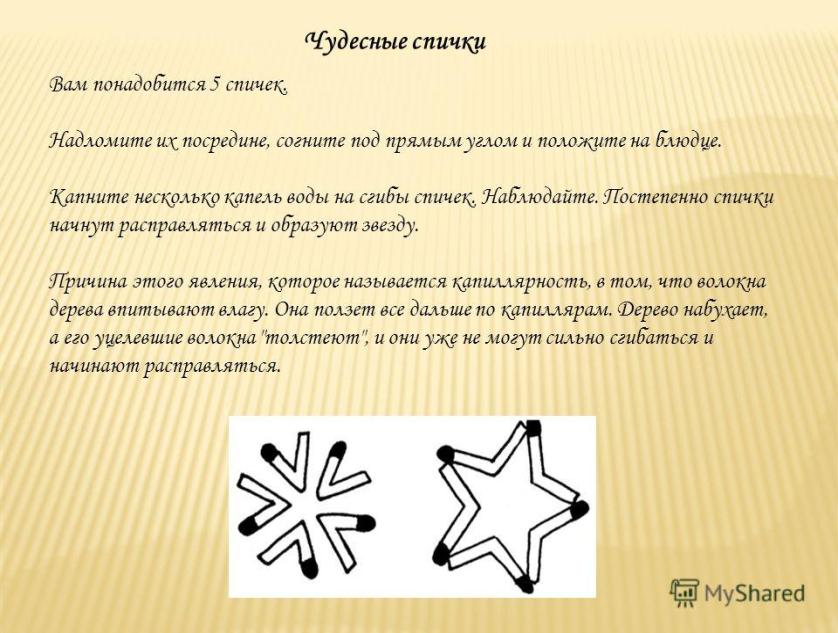 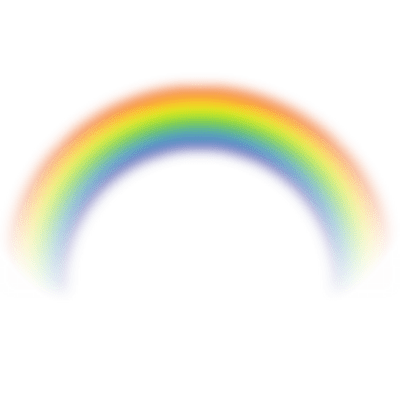 Опыт № 4 «Радуга в стакане»
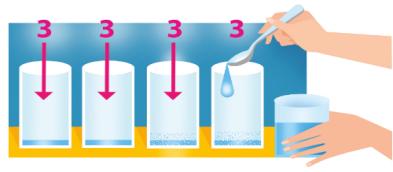 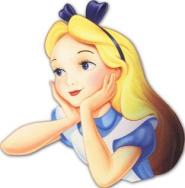 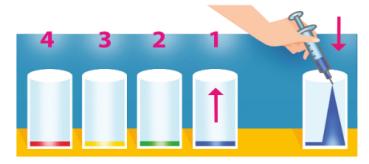 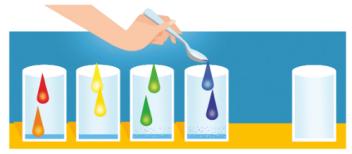 В чем же секрет этого опыта для детей? Концентрация сахара в каждой окрашенной жидкости была разной. 
Чем больше сахара, тем выше плотность воды, тем она «тяжелее» и тем ниже этот слой будет в стакане.
 Жидкость красного цвета с наименьшим содержанием сахара,
 а соответственно с наименьшей плотностью, окажется на самом верху, а с наибольшим – синяя – внизу.
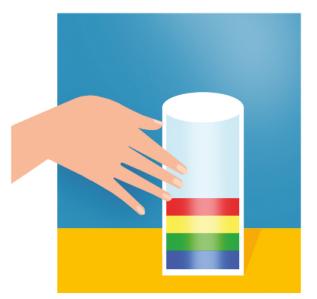 Опыт № 4«Стакан на гармошке»
Поставь рядом два стакана, накрой их листом бумаги. А теперь на середину листа попробуй поставить третий стакан. Стакан не держится – бумага прогнулась под его тяжестью. Что делать?... Сложи листок «гармошкой» и снова накрой им стаканы. Теперь поставь третий стакан сверху… Он держится! Его вес распределяется по обоим стаканам благодаря «гармошке», которая намного прочнее, чем обычный лист бумаги.
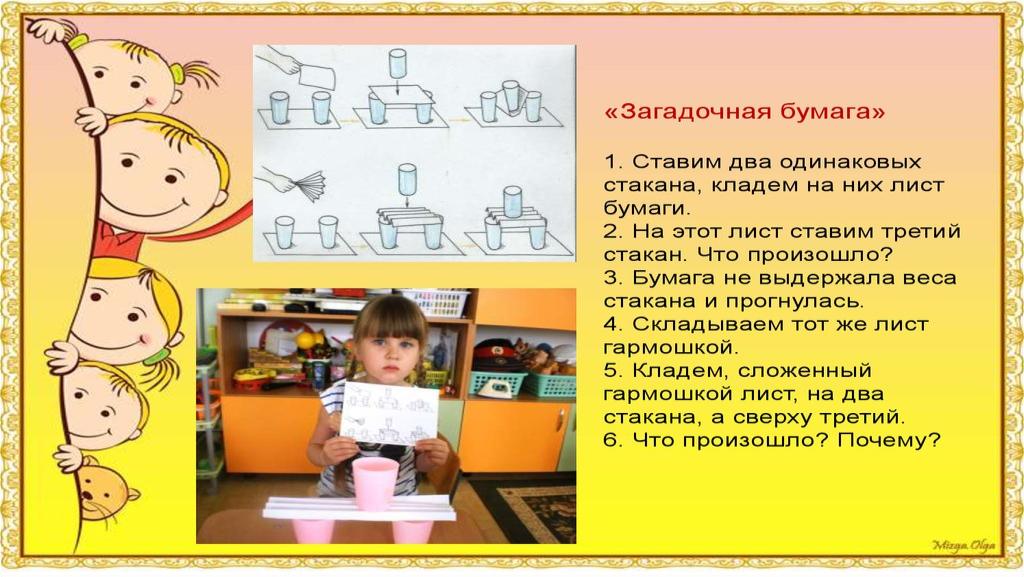 Опыт № 5
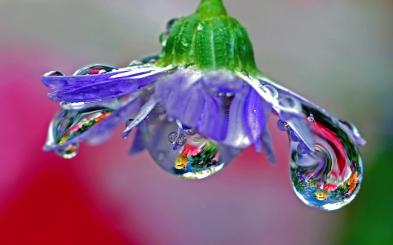 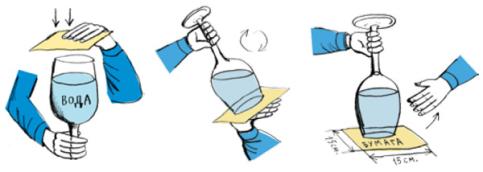 Накройте стакан с водой (необязательно полный) куском картона. Затем, придерживая картонку рукой, осторожно переверните стакан. Теперь уберите руку. Картонка останется на месте, и вода из стакана не выливается.
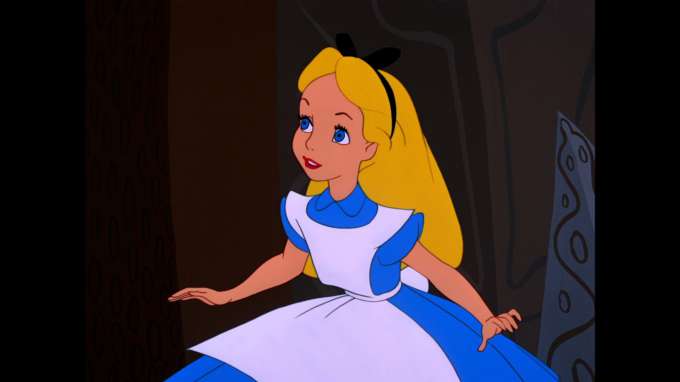 Вывод: Главное достоинство экспериментов, опытов которые  мы проводим  с детьми, позволяют ребенку взглянуть на окружающий мир по иному.  Он может увидеть новое в известном и  поменять точку зрения на предметы, явления, ситуации. Это расширяет границы познавательной деятельности, нужно лишь придать им необходимую направленность. В процессе экспериментирования идет обогащение памяти ребенка, активизируются его мыслительные процессы, так как постоянно возникает необходимость совершать операции анализа и синтеза, сравнения, классификации, обобщения.
Спасибо за внимание!

Удачи в ваших экспериментах!